Social Assistance Grants for Empowerment
Overview of key achievements; emerging impacts and national rollout plans
Rationale and strategic importance of SP in national development
MGLSD’s vision is to establish a Social Protection system as part of the core government policy and planning processes to:
reduce vulnerability to shocks and thereby prevent deterioration of living standards and reduce poverty
support households to build more secure and resilient livelihoods.
Expanding Social Protection Programme
In June 2010, the Expanding Social Protection (ESP) Programme was established within the MGLSD in recognition of the need to establish a coherent policy and fiscal framework for Social Protection. 
The ESP is responsible for implementing the Social Assistance Grant for Empowerment (SAGE) programme, in 15 districts.
Purpose of SAGE is to test delivery  systems  and generate evidence of feasibility and impact 
ESP is jointly funded by the government and development partners -DFID , Irish Aid, and UNICEF.
Summary of KEY achievements
Key achievements
Capacity for management and leadership for Social Protection has being built at both central and local government levels
Key achievements
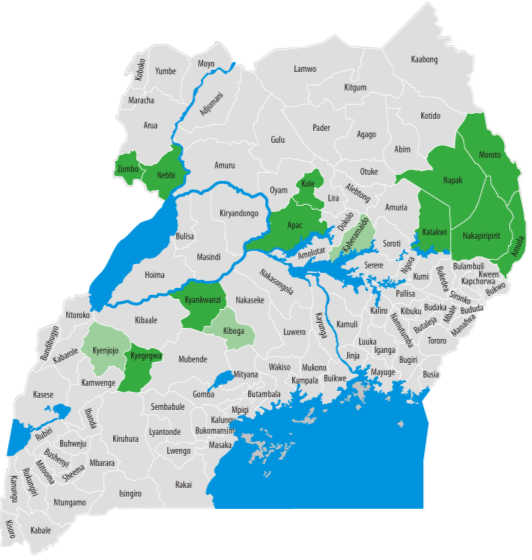 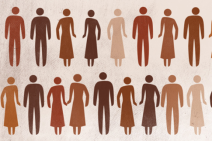 110,334  beneficiaries
15 districts
141 sub-counties and town councils
6,040 villages
Retargeting exercise completed: Enrolment of new SCG beneficiaries in all 14 districts
Key achievements
UGX 63.3 bn 
transferred to date
Robust systems and processes for beneficiary registration and payment ready to implement SAGE nationally.
MTN Mobile Money system  is accessible to most beneficiaries with 90% reliability.
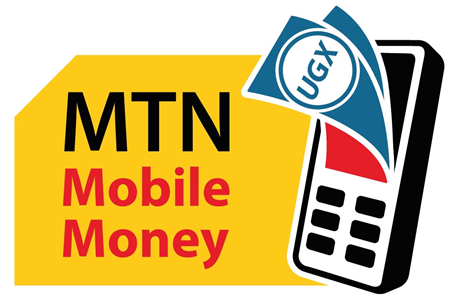 2.75 Bn monthly
Key achievements
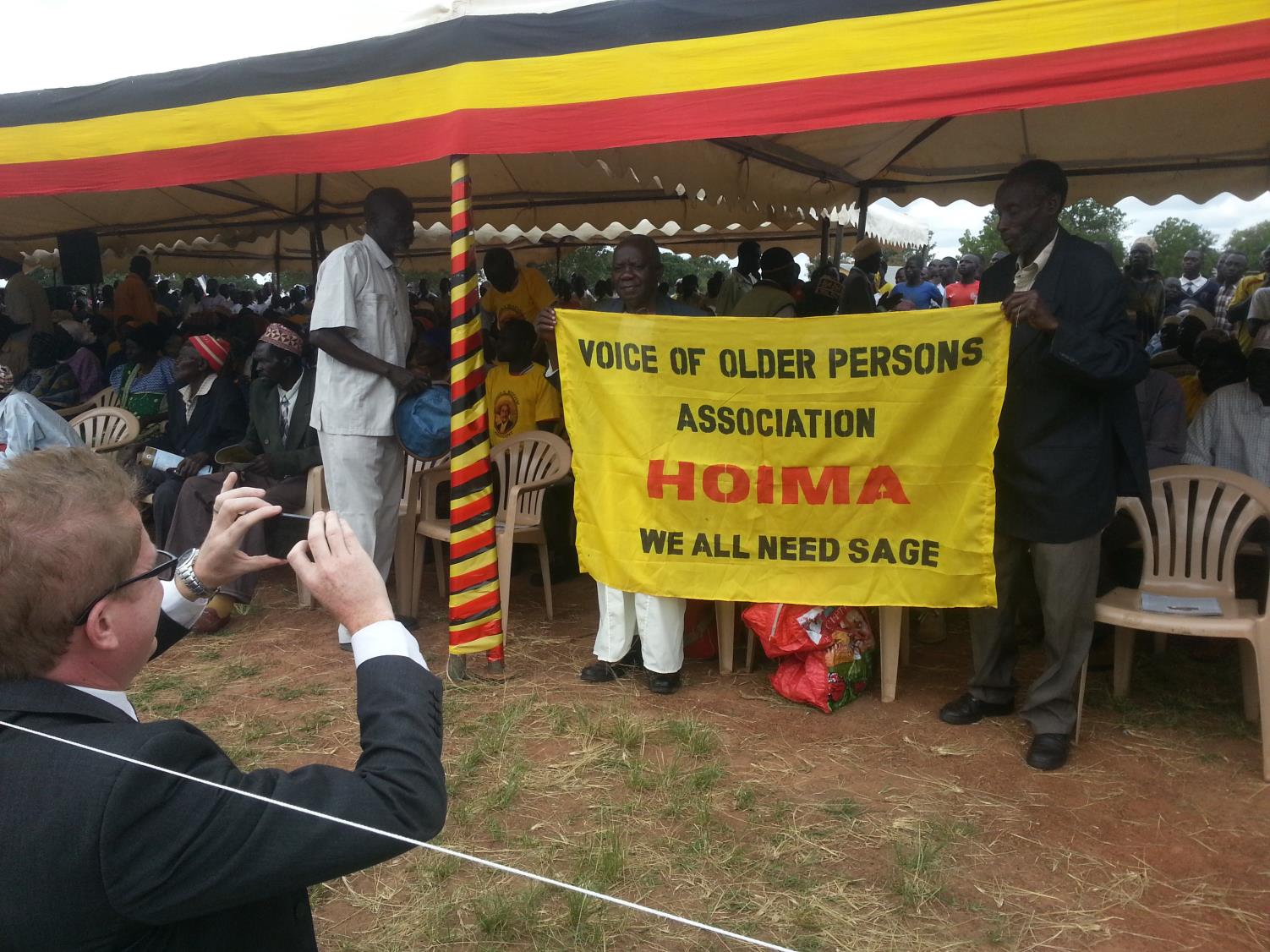 Overwhelming appreciation of the programme within SAGE pilot districts

H.E. the President directed the MGLSD and MFPED to: 
extend the SAGE pilot to a new district -Yumbe 
develop and publish a plan for national rollout of the SCG
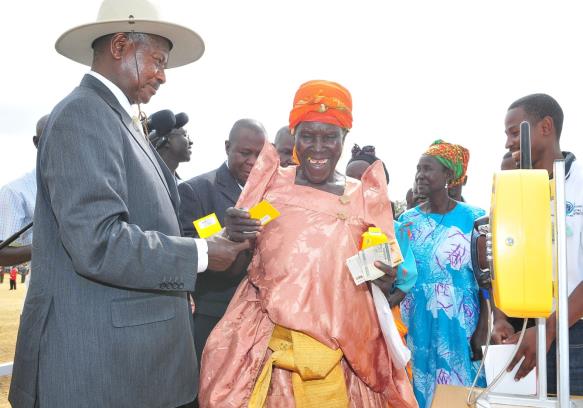 Key achievements-Yumbe is
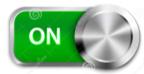 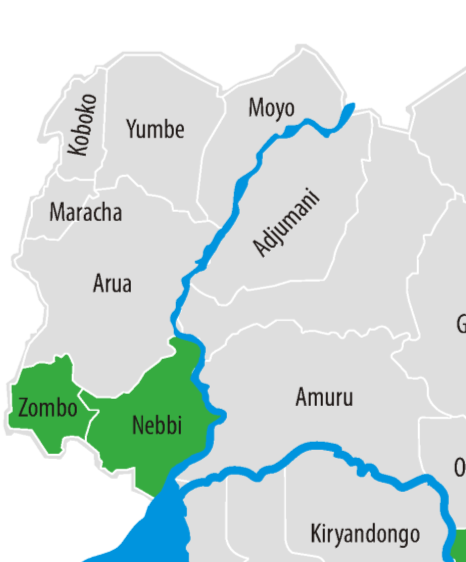 MGLSD is using UGX 2bn counterpart funds to cover Yumbe
A dedicated office established 
6420  beneficiaries receiving payments  in 7 sub counties since August 2014
enrolment of 5000 beneficiaries in 6 sub-counties awaiting release of additional funds from MFPED
Pictorial, Yumbe Launch
EMERGING IMPACTS OF THE SAGE PROGRAMME
Emerging impacts
Exit point surveys consistently suggest that 20-30% of beneficiaries are regularly investing in agricultural production:
Livestock
Agricultural inputs
Hire of ox-ploughs
Hire of day-labourers
Beneficiaries are more able to wait until crops reach full maturity  before selling and are in a better negotiating position with buyers,  resulting in increased profitability
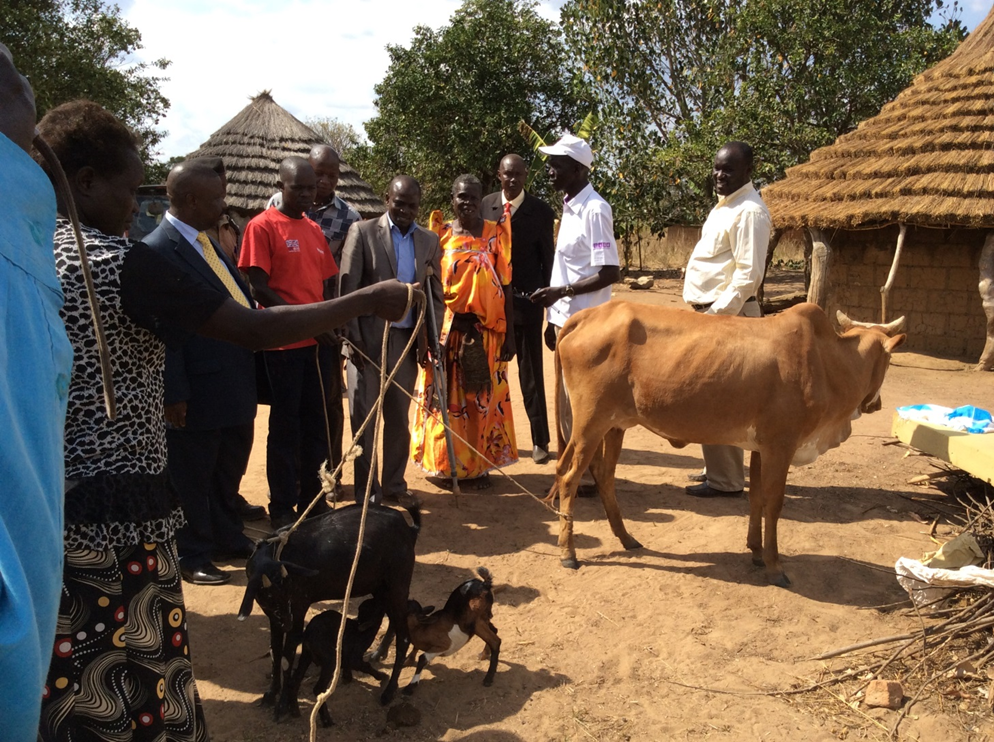 Emerging impacts
Improved food security

Increased uptake of health services

Increased uptake of education services

Increased participation, social inclusion, self esteem and empowerment, particularly amongst older women

The SCG “has improved capacity to meet not only beneficiaries’ basic needs but also those of children under their care, such as household nutrition and school expenses” (ODI, 2013)
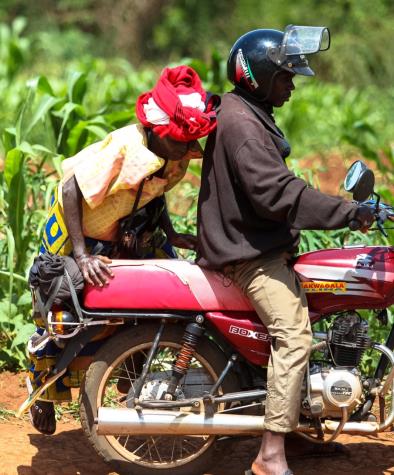 Emerging impacts
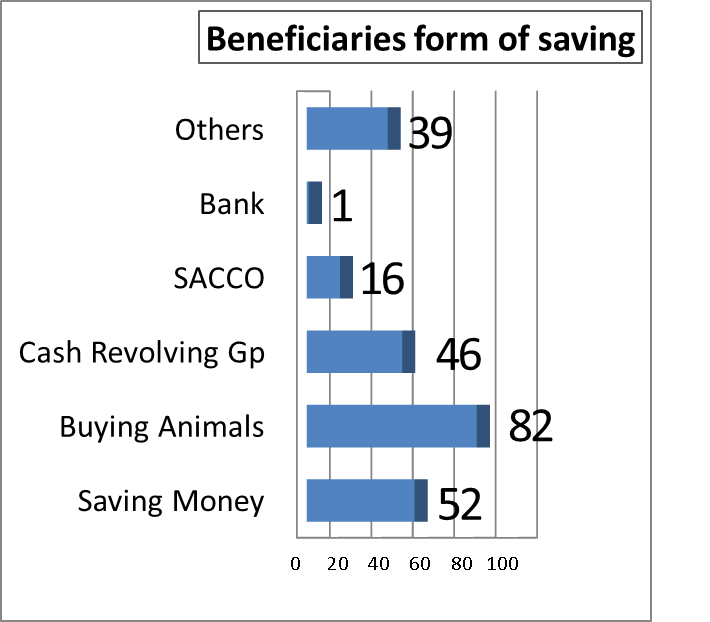 Improved access to credit through SACCOS and village savings and revolving schemes
Increased participation in local markets and economies
Improved elderly empowerment and participation in community affairs and decision making
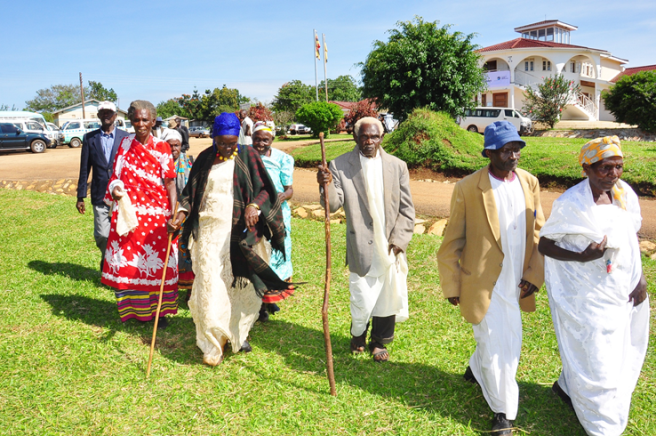 NATIONAL ROLL-OUT PLAN
Summary of national roll-out plan
In order to reduce the short-term cost and improve social and political acceptability, MGLSD proposes to rollout to  100 oldest beneficiaries  per sub county; increasing by 30% in subsequent years 
Shs. 33.7 billion is required to start rollout in 2015/16
This will achieve immediate national footprint
Development partners (DFID and Irish Aid) have committed Shs. 290.6 Bn for the period July 2015 to June 2020 for  :
funding the existing 15 districts till GoU takes over fully
operating costs associated with national roll-out
16
10 year financing plan for national rollout
[Speaker Notes: DFID UGX 250 bn
IA 12m]
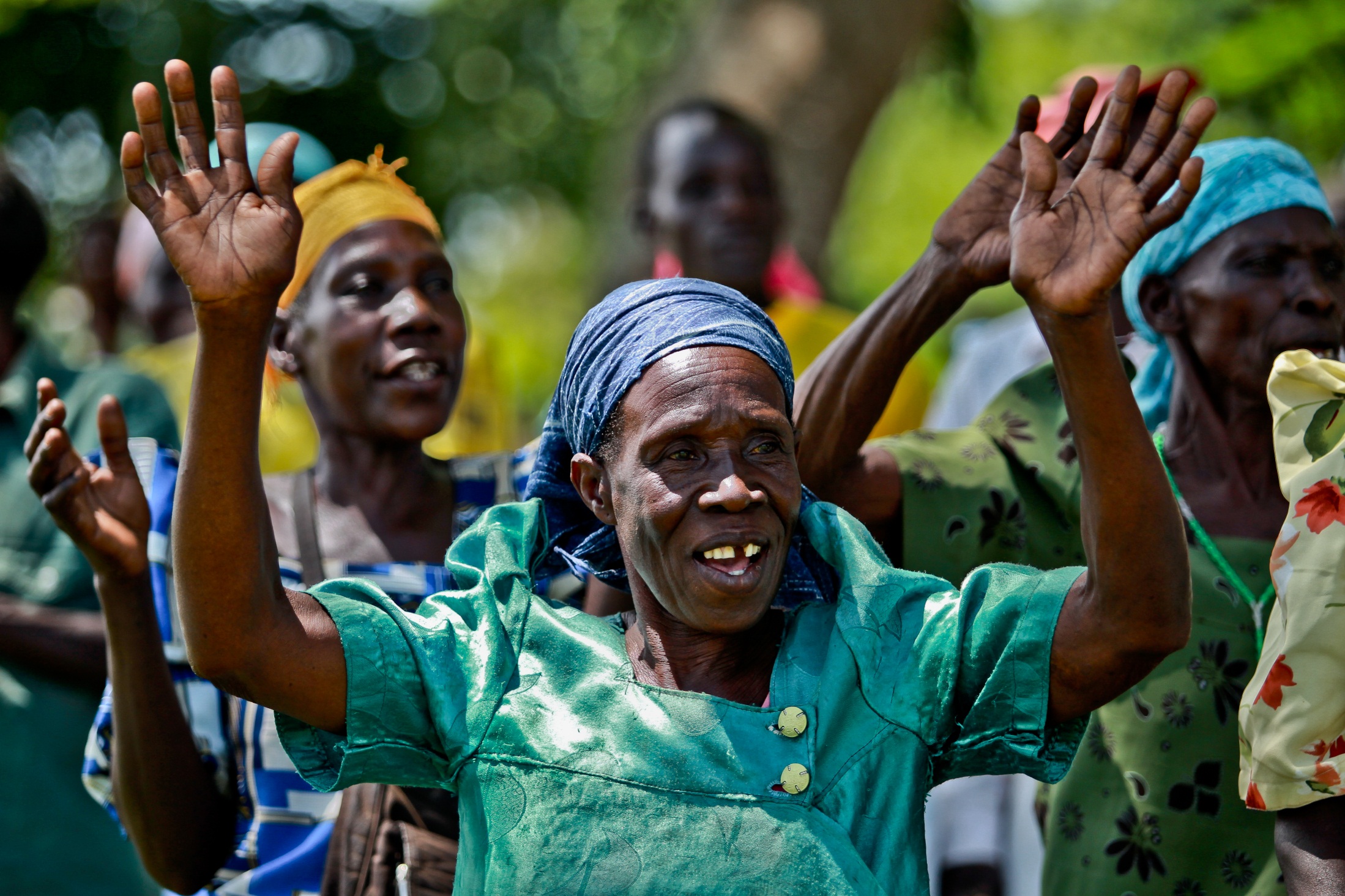 Thank You
www.socialprotection.go.ug